1 Kronieken 14:8-17
1. De tegenstander
2. De strijd
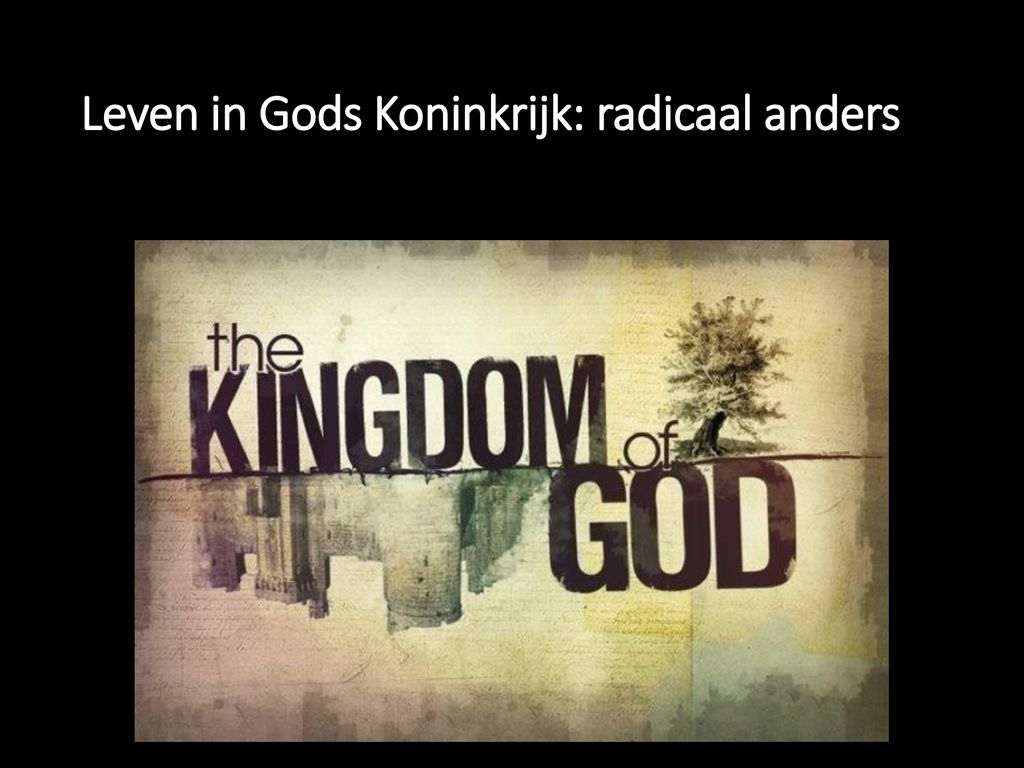 2 Timoteüs 3:1-5
Twee belangrijke zaken
1. Afhankelijkheid
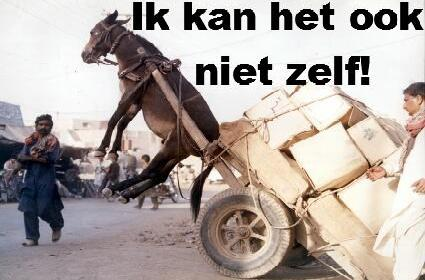 Twee belangrijke zaken
1. Afhankelijkheid
2. Actie
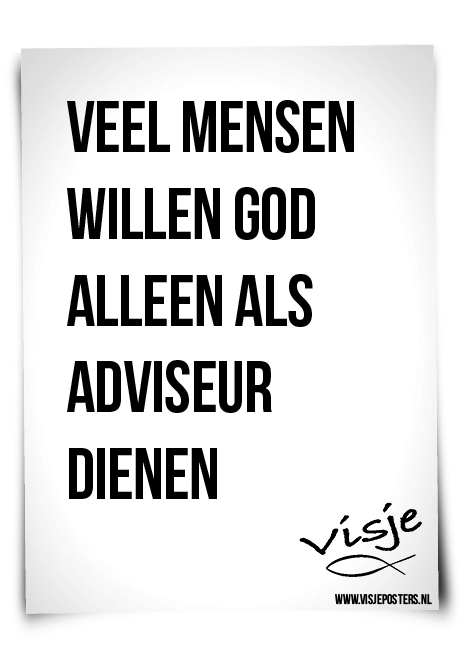 Prediker 11:4 : ‘Wie steeds op de wind let, zal niet zaaien, en wie steeds op de wolken ziet, zal niet maaien.’
Wat we missen
Kolossenzen 3:12-15
Innerlijke ontferming
Goedheid
Zachtmoedigheid
Geduld
Vergeving van elkaar
Liefde
De remedie
Kolossenzen 3:16-17
Het woord van Christus wone rijkelijk in u
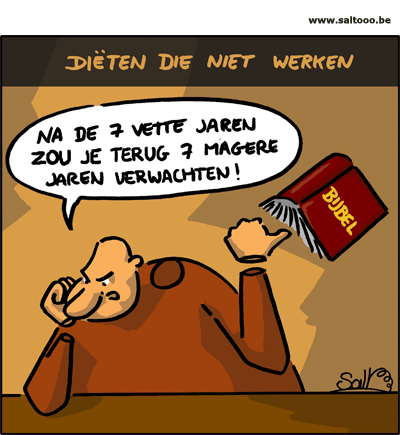 De remedie
Kolossenzen 3:16-17
Het woord van Christus wone rijkelijk in u
Geleerd en soms terechtgewezen
Danken met psalmen, lofzangen, geestelijke liederen
De remedie
Kolossenzen 3:16-17
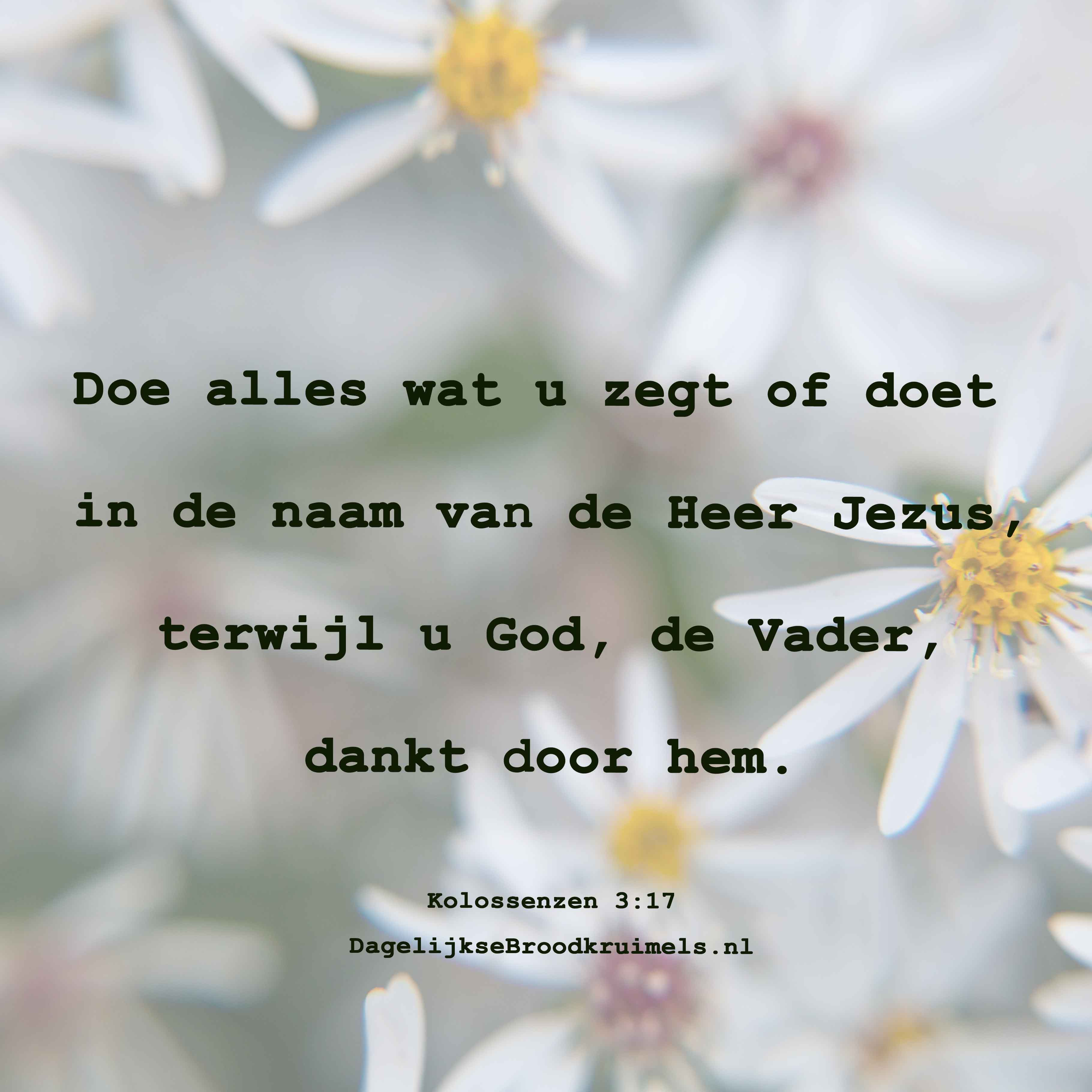 1. Het woord van Christus wone rijkelijk in u
2. Leef voor Hem
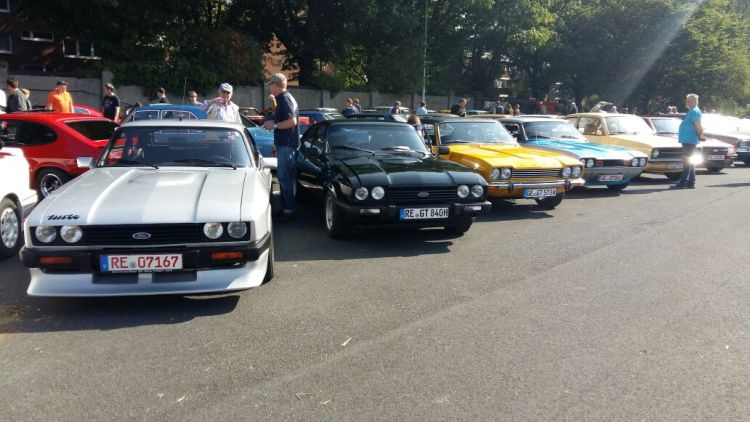 Het leven is mij Christus